3GPP TSG-RAN WG4 Meeting #94-e	                                     R4-2002759
Electronic Meeting, Feb.24th – Mar.6th 2020
WF on MPR on S-SSB simulation assumptions and parameters
Agenda item: 8.4.4.1
Source: CATT,…
Background
In last RAN4#93 meetings and e-mail discussion, RAN4 discussed the general MPR simulation assumptions for NR V2X.
In RAN4#94e meeting, companies provide simulation evaluations to specify MPR requirements for S-SSB transmission but without aligned simulation assumptions.
MPR for S-SSB transmission
During RAN4#94e meeting, MPR for S-SSB as a sub-topic was discussed in the 1st round. Two options are derived to specify MPR for S-SSB transmission. 
Option1: Follow LTE V2X MPR for SSSS and follow NR Uu MPR for PSBCH and PSSS. 
Option2: RAN4 need MPR evaluation campaign for S-SSB transmission
Above two options will be further discussed in the 2nd round.
Way Forward
Companies are encouraged to provide comments for the following issues in the 2nd round discussion:
Whether LTE V2X or NR Uu requirements can be used for NR V2X S-SSB
QCOM : no they can’t
RAN4 need to align the simulation assumptions for S-SSB transmission if not. The MPR requirements for S-SSB will be determined by simulation results.
QCOM: We agree
Simulation assumptions
NR S-SSB structure for NCP is as follows based on RAN1 agreements.


Transmission power of S-PSS, S-SSS and PSBCH
Option 1: Same PSD
Option 2: The transmission power of S-PSS and S-SSS equals to that of PSBCH
QCOM: we do not have a preference at this time
MPR for S-PSS, S-SSS and PSBCH
Option 1: Same MPR for S-PSS, S-SSS and PSBCH
QCOM: We prefer option 1. These waveforms are statistically similar so there is no advantage to specifying them separately. Also this would avoid unneeded simulation complexity.
Option 2: Different MPRs for S-PSS, S-SSS and PSBCH
QCOM: If option 2 is chosen, waveforms with all SPSS, all SSSS must be acceptable to simplify the sim process. Our view the end result will be the same.
RAN4 could discuss simulation assumptions based on the above options.
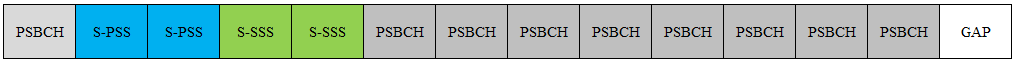 Reference
R4-2001215, Summary on E-mail discussion for NR V2X, LG Electronics
R4-2001085, [V2X] TP on S-SSB MPR requirements for NR V2X in band n47, Huawei, HiSilicon 
R4-2002685, Email discussion summary for RAN4#94e_#11_5G_V2X_NRSL_UE_TX, LG Electronics